Think about this…
Is Donald Trump a “legitimate” president?
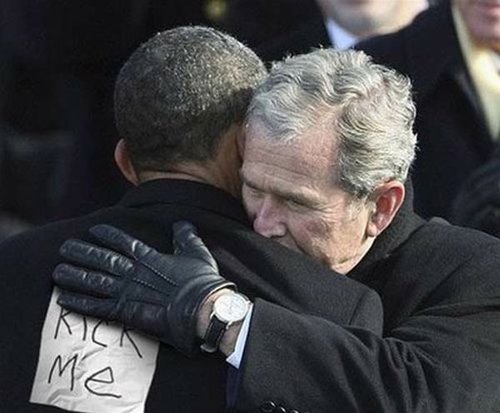 The Constitutional Convention
Compromises and the 
“Economics” of the Constitution
Representation
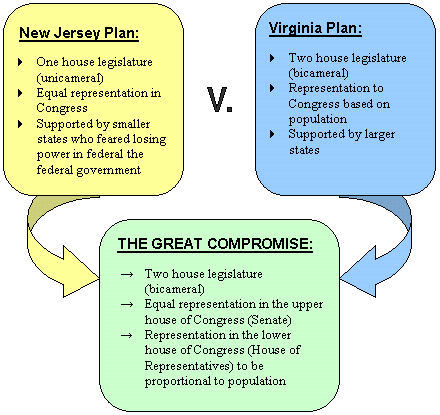 Just a bundle of compromises…
S
S
S
Economics of slavery…
Why wouldn’t the South EVER have allowed the convention to touch slavery?  What did they stand to lose economically?

What is today’s “value” of a slave?
Typical slave plantation?
Do the math…
$90,000,000 
in captial
Economic Issues
States had tariffs on products from other states
Paper money was basically worthless (14 currencies)
Congress couldn’t raise money
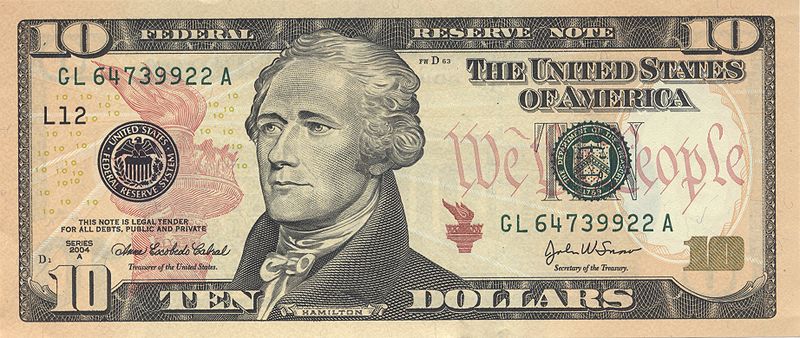 The Agenda in Philadelphia
The Madisonian Model
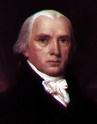 To prevent a tyranny of the majority, Madison proposed a government of:
Limiting Majority Control
Separating Powers
Creating Checks and Balances
Establishing a Federal System
The Madisonian Model
The Constitution and the Electoral Process
The Madisonian Model
Whom does each branch represent?
Elite power
Aristocrats
States
The people
Where is our democracy in this model… what is it based on?
The Madisonian Model
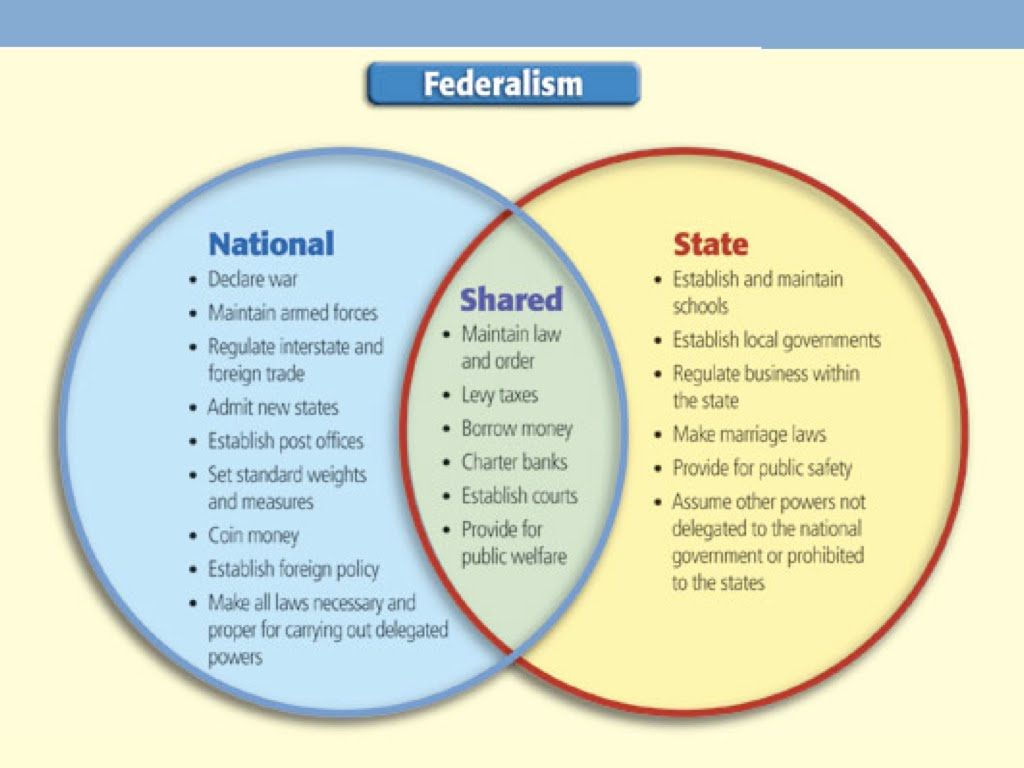 Ratification
Ratifying the Constitution
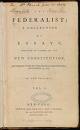 Federalist Papers
A collection of 85 articles written by Alexander Hamilton, John Jay, and James Madison under the name “Publius” to defend the Constitution
Bill of Rights
The first 10 amendments to the U.S. Constitution, drafted in response to some of the Anti-Federalist concerns about the lack of basic liberties
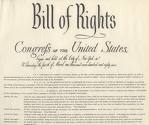 The Fight for Ratification
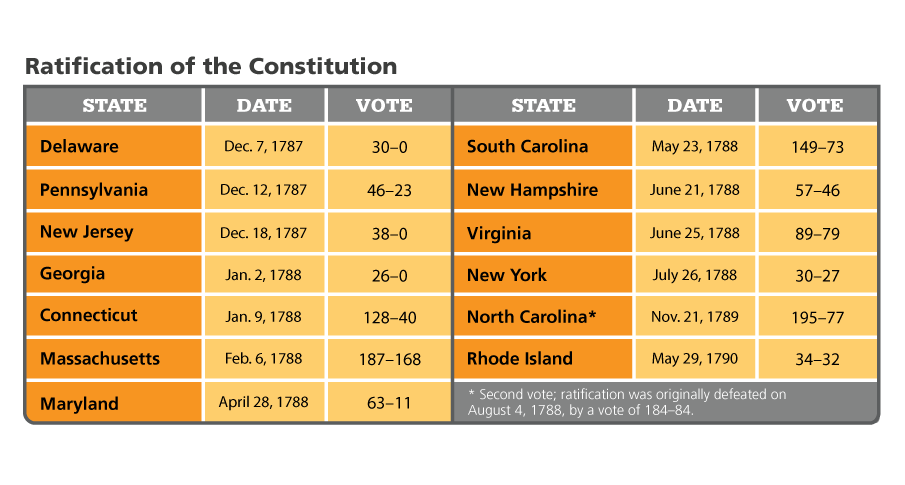 The battle between Federalists and Anti-Federalists continued throughout the ratification process. Analyze Charts In which States was ratification won by only a narrow margin?
Ratifying the Constitution
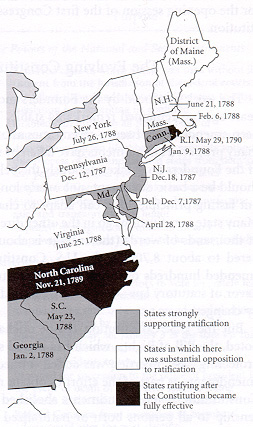 Ratification
9/13 states were needed to ratify.
Lacking majority support, the Federalists specified that the Constitution be ratified by state conventions, not state legislatures.
New Hampshire’s approval (the ninth state to ratify) made the Constitution official six months later.
Summary
The Constitution was ratified to strengthen the powers of the national government.
 Protection of individual rights guaranteed through the Bill of Rights.
Formal and informal changes continue to shape our Madisonian system of government.
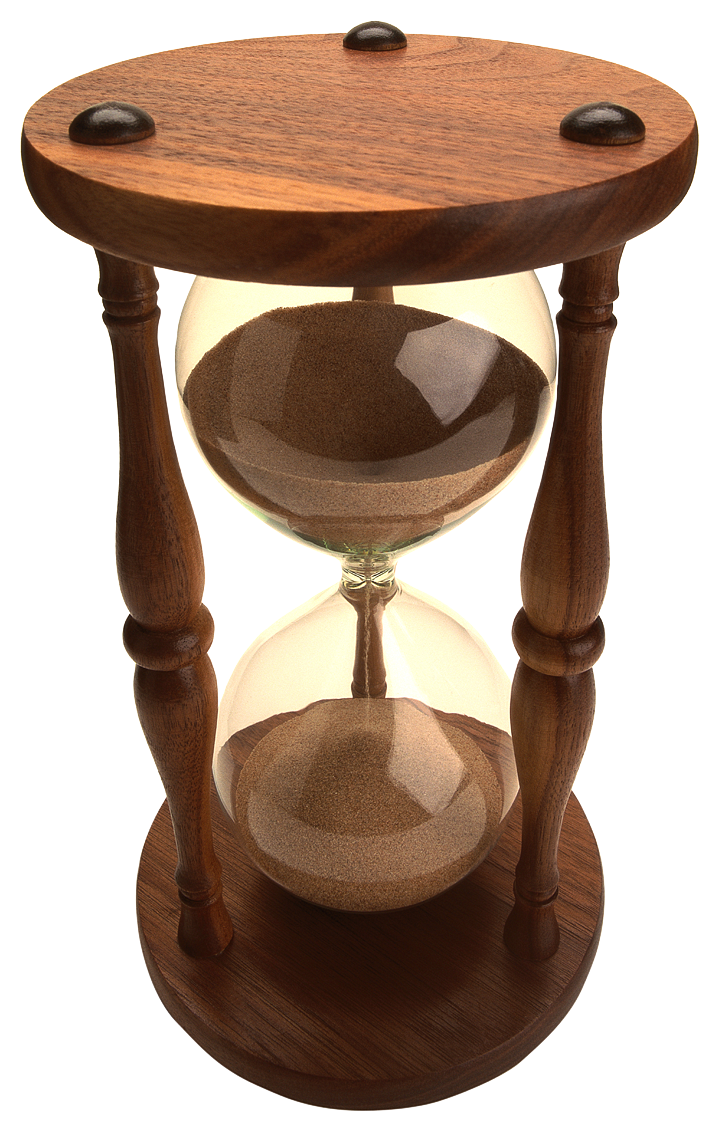